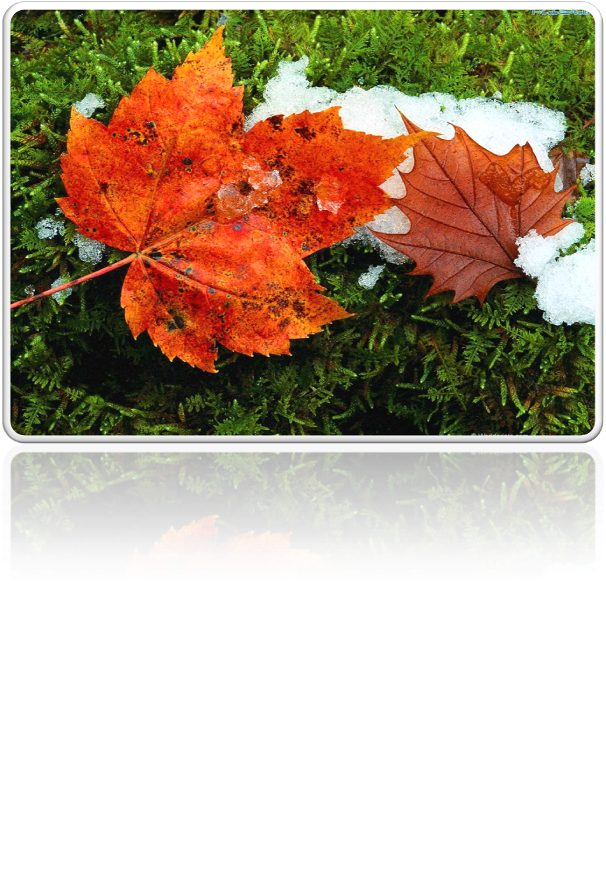 ЛИСТ . Я
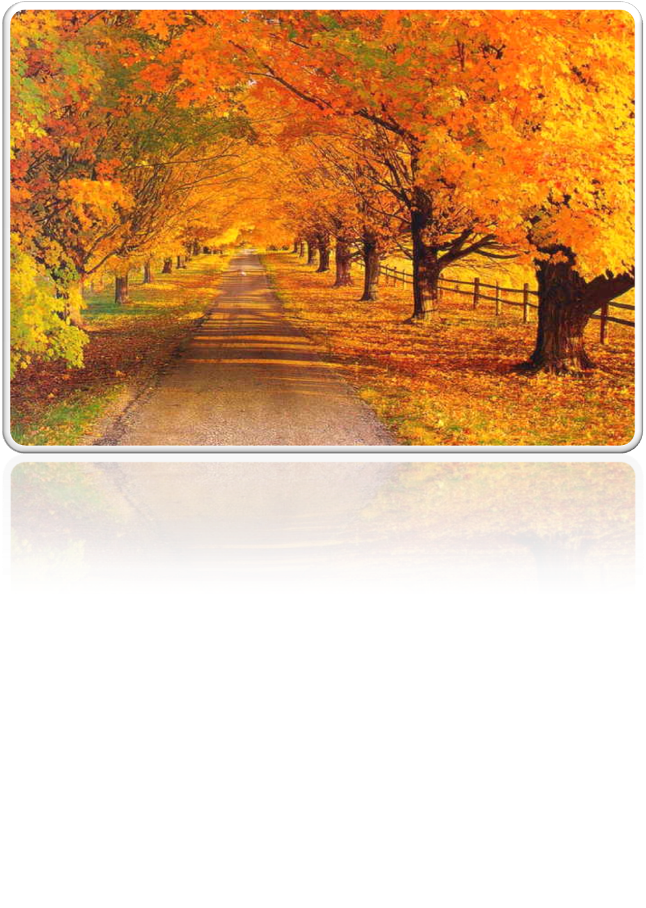 А. . ЕЯ
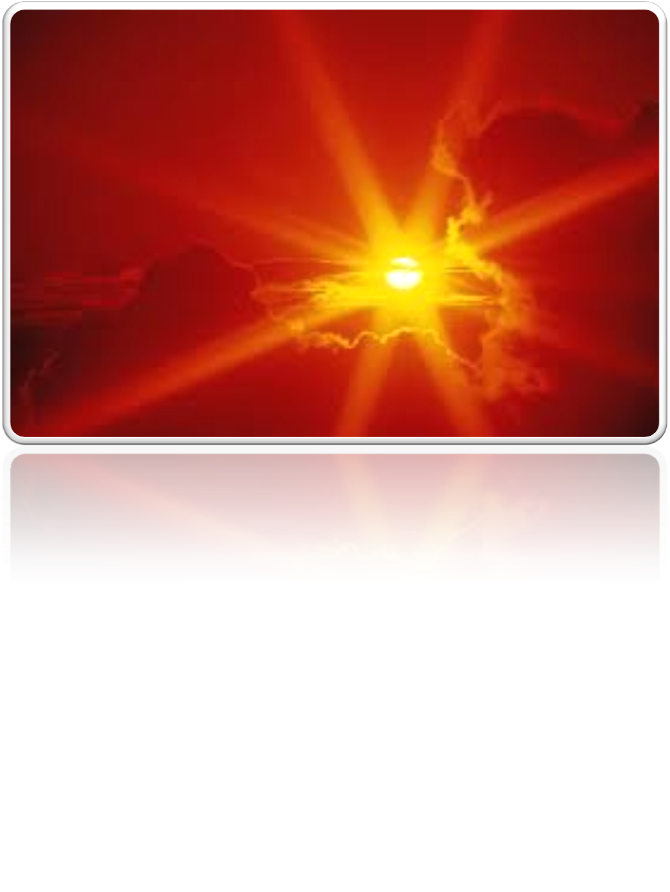 СОЛ . ЦЕ
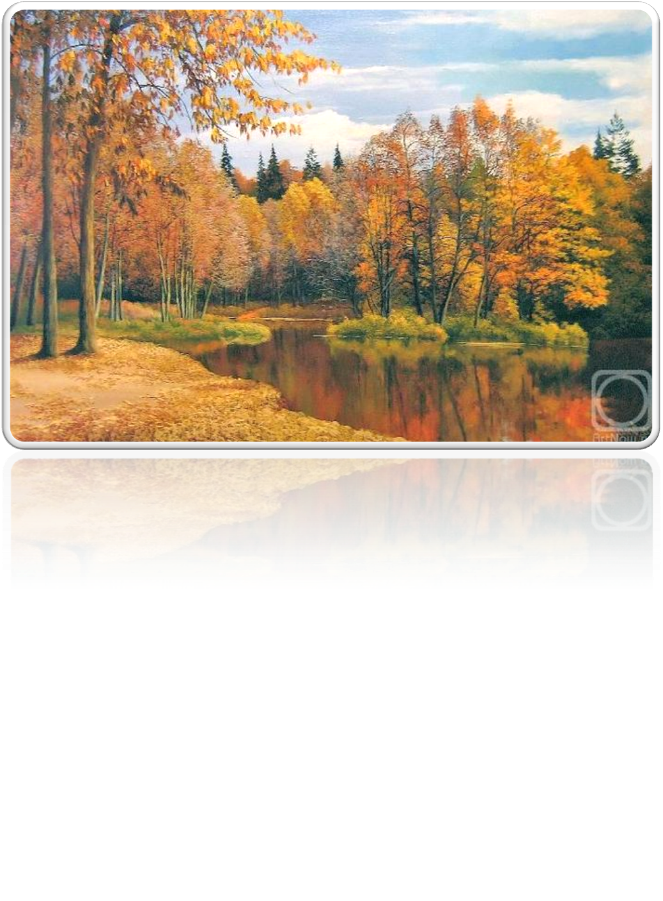 ОСЕ . . ИЙ
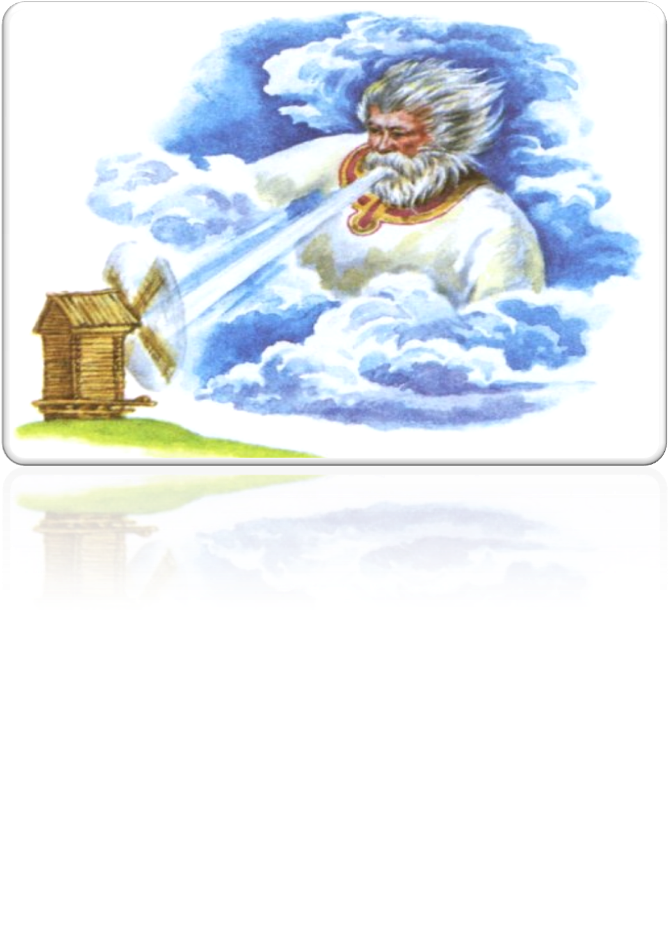 ВЕТ . Р
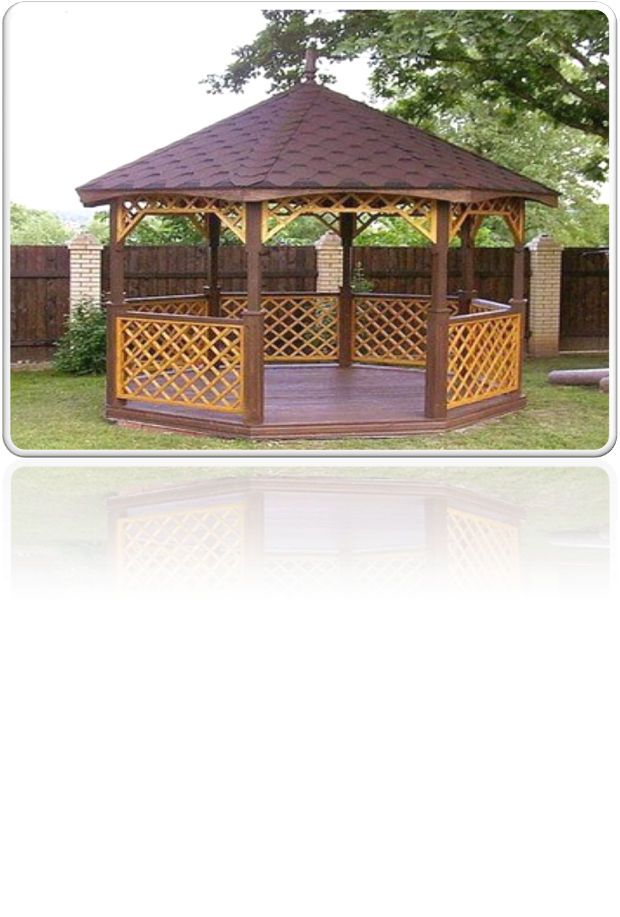 Б . СЕ . КА
ЛИСТЬЯ
АЛЛЕЯ
СОЛНЦЕ
ОСЕННИЙ
ВЕТЕР
БЕСЕДКА
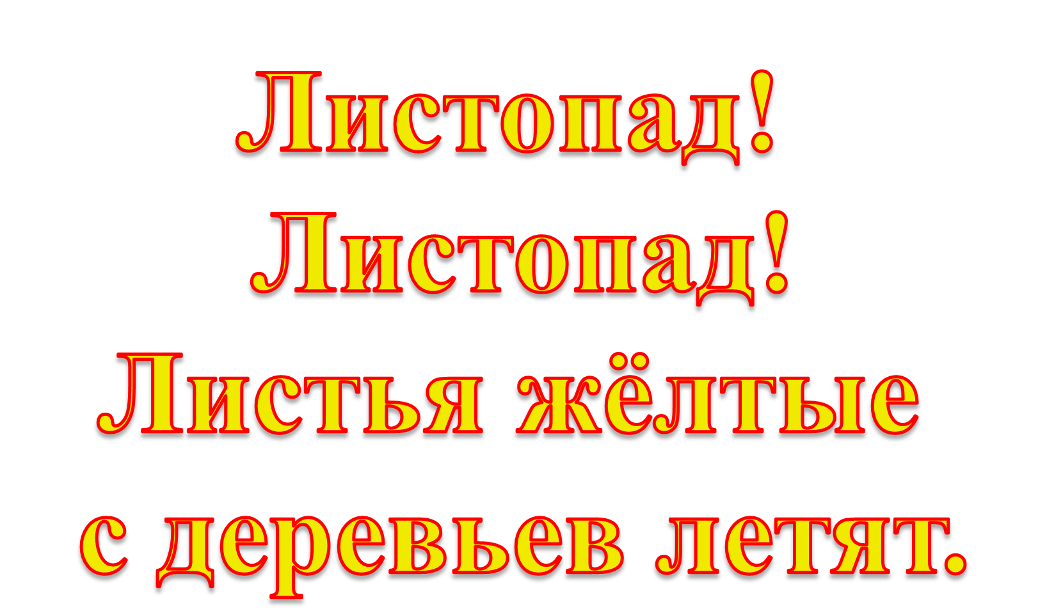 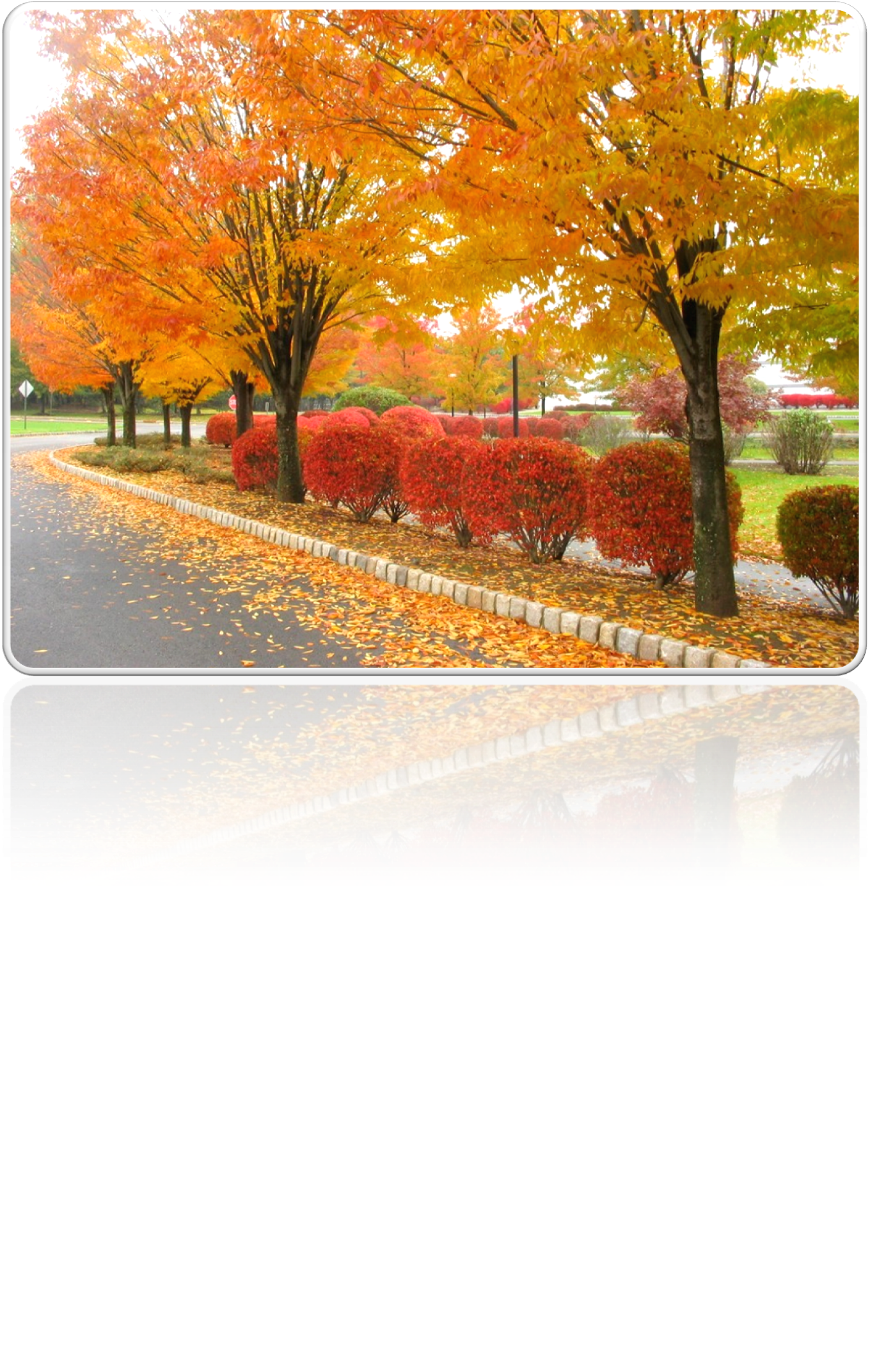 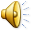 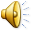 Ягодка - малинка
Медок - сахарок
Вышел Иванушка
Сам королёк
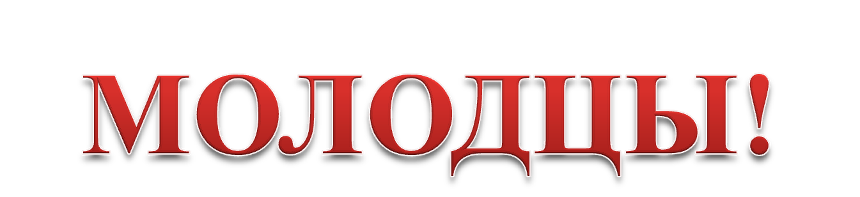 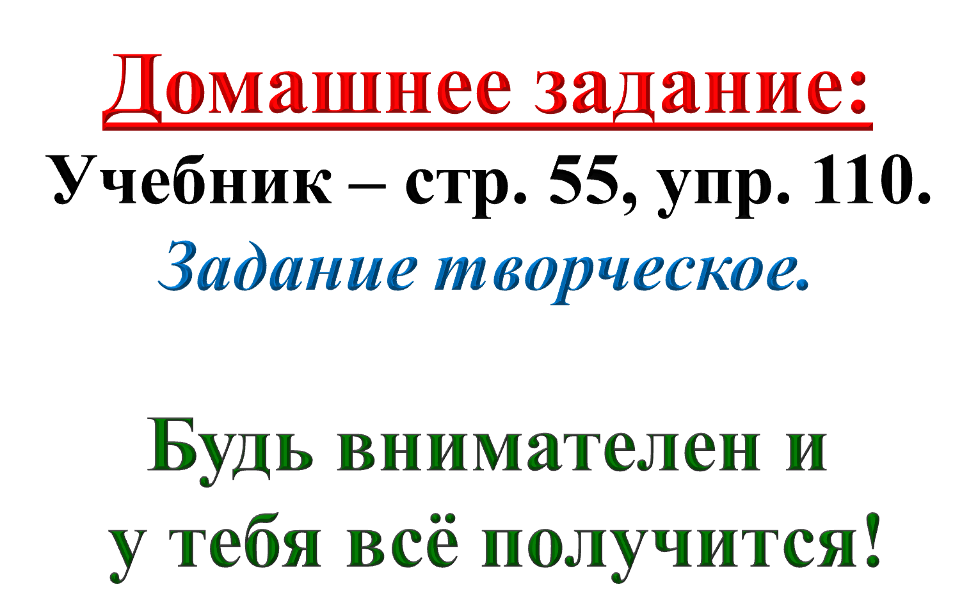 Урок в 3 классе по учебнику Н.В.Нечаевой(система развивающего обучения Л.В.Занкова)
Учитель: Гиззатулина Ирина Васильевна
Учитель: Гиззатулина Ирина Васильевна
         МБОУ «СОШ№34» имени Станислава Амелина.
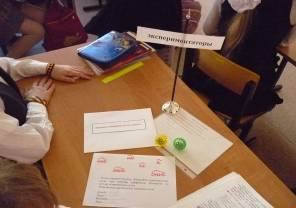 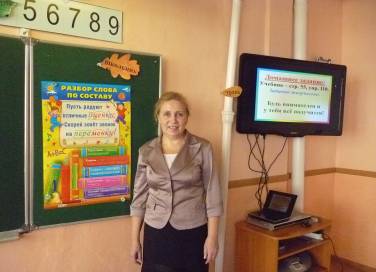 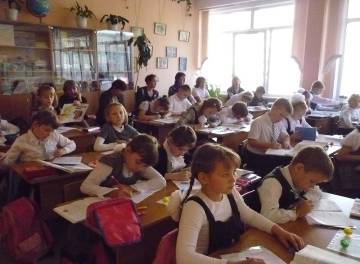 г. Кемерово